应用文写作
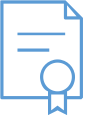 《简报》
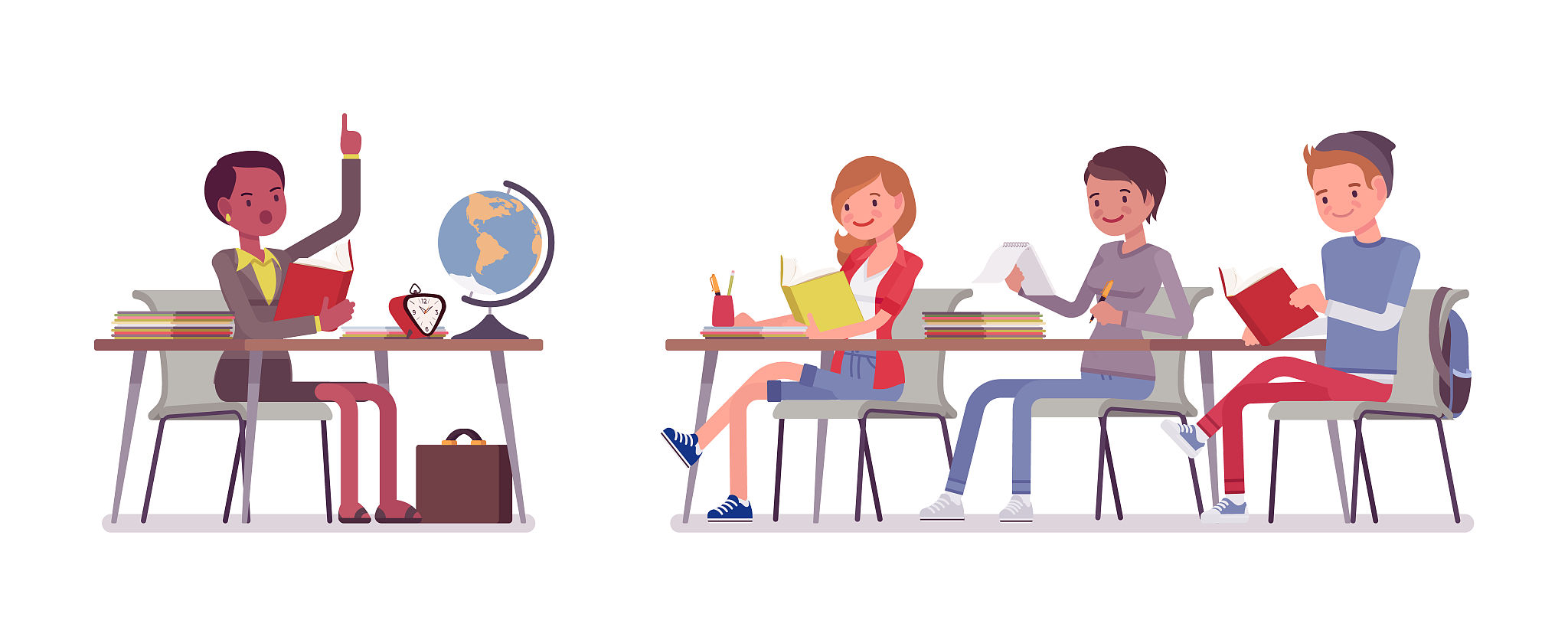 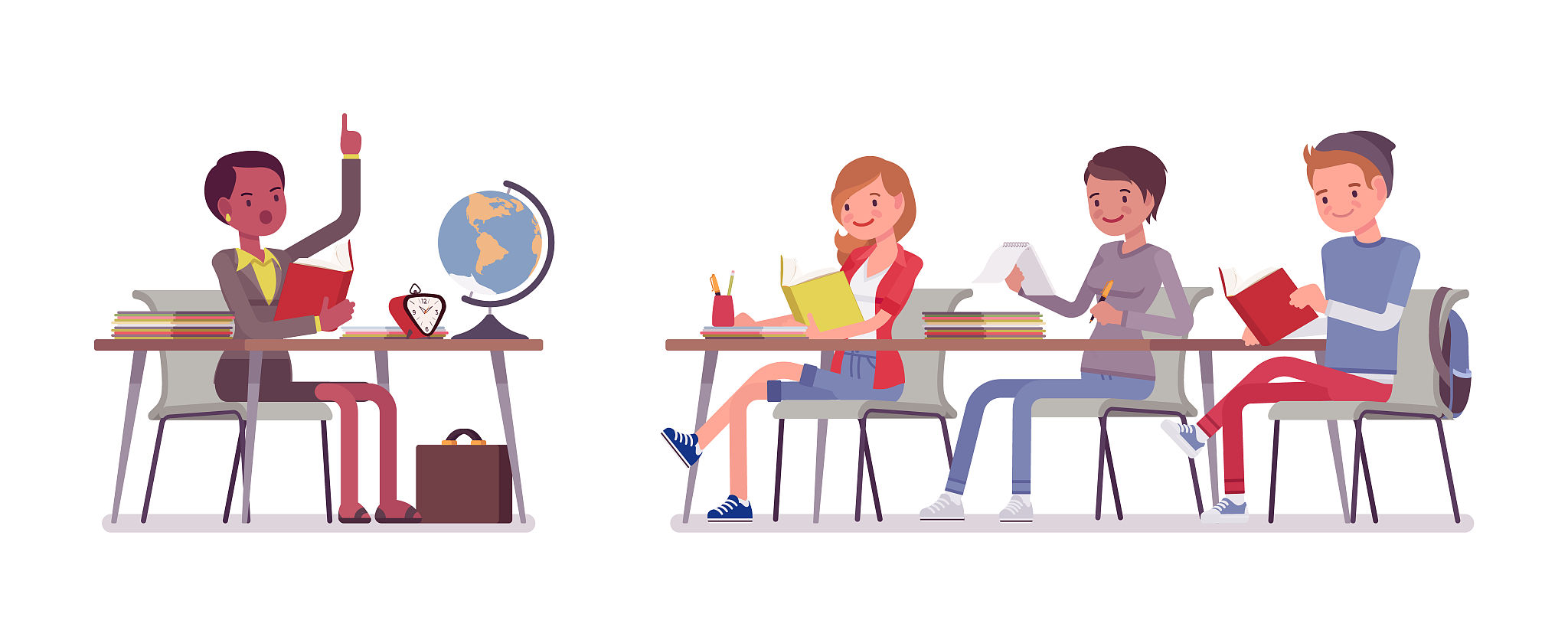 简报-定义
简报，即简明扼要的情况报告。
    是党政机关、社会团体、企事业单位为反映情况、沟通信息、交流经验、揭露问题、促进了解而编发的一种内部文件。
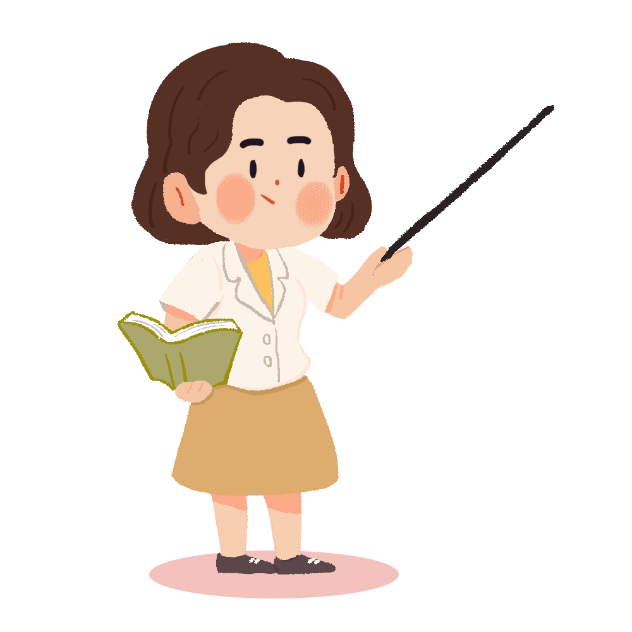 简报的别称
1、应用文语言的名称：
     简讯、动态、快报、内部参考、情况交流、信息通讯
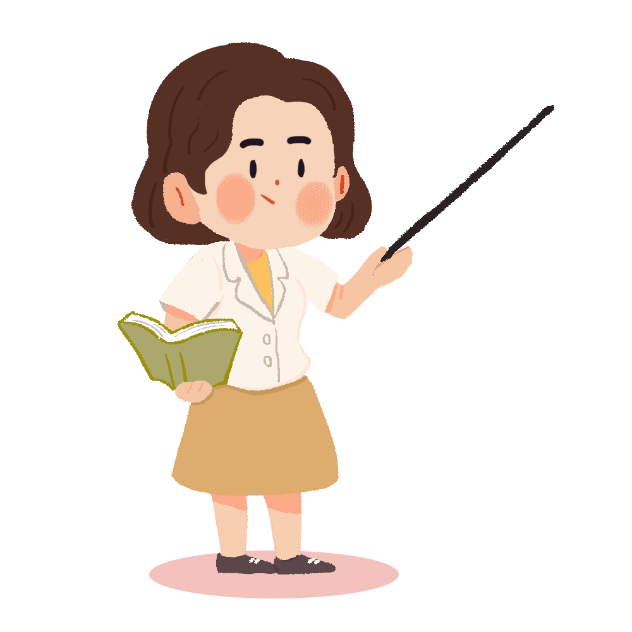 2、具有文学色彩的名称：
     XX之窗、XX采风
简报
简报中反映的事件要有新闻性。
要写新情况、新经验、新趋势。
新
简报的材料不能虚构。
更不能任意想象，捕风捉影。
真
特点
快
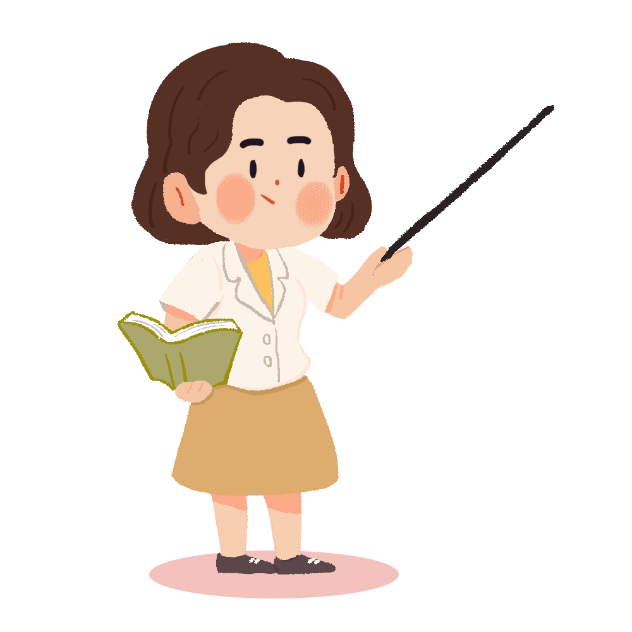 要做到及时捕捉信息，快速成文。
简
语言要简:开门见山,要言不烦；
内容要简:不作铺展,精当概括；
篇幅要简:以最少的文字传达最丰富的信息
总结的种类
定期简报、不定期简报
工作简报、生产简报、学习简报、会议简报
综合反映情况简报、反映特定情况专题简报
简报-作用
简报有一定的发送范围，起着“报告”的作用。
上情下达
下情上达
横向沟通
上情下达
下情上达
横向沟通
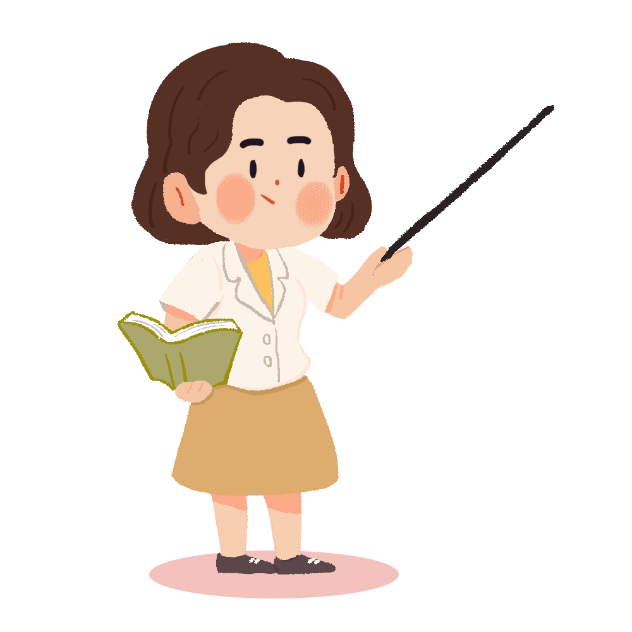 耳目
参谋
简报的格式
简报的格式主要有三部分：

   1、报头    2、正文    3、版记
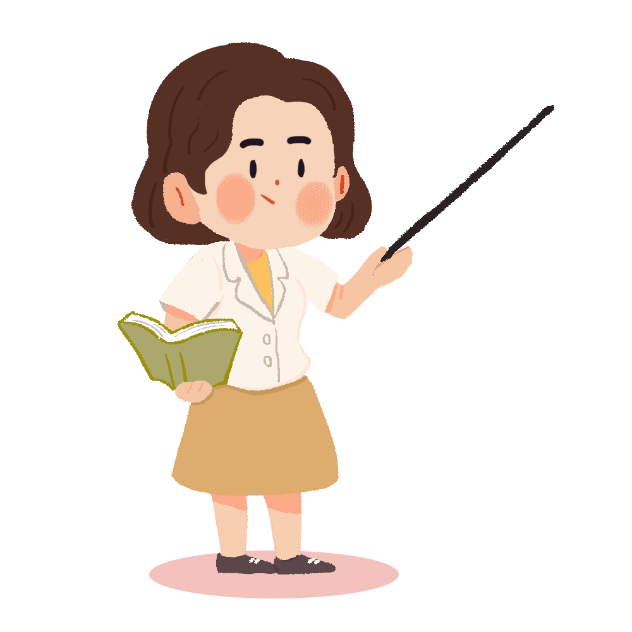 秘密等级
简报-报头
内部刊物  注意保存

工作简报
（第5期）
郑州科技学院督导办               20××年11月15日
—————————————————————
简报名称
编号
印发日期
编印单位
简报-正文
内部资料  注意保存
郎溪中等专业学校工作简报
(第1期)
就业指导办公室  编                                                                    20××年6月15日
_______________________________________________________________
郎溪中等专业学校就业指导进宿舍 
    为切实做好毕业生就业指导工作，增加就业工作的覆盖面，郎溪中等专业学校根据就业工作中遇到的新情况，通过在学生宿舍开设就业指导室和就业资料阅览室，把就业指导工作延伸到学生宿舍。
    本学期学校在学生公寓设立三年级学生活动室，安排各系毕业班辅导员每天下午14时到18时、晚上19时到23时轮流值班，有时还持续到凌晨，随时解决学生有关就业方面的疑问。活动室内还设立了就业资料阅览室，并在学校图书馆开辟就业书刊专栏，提供就业指导书籍和各省市用人单位的介绍。近日，学校学生就业指导中心专门邀请专家在宿舍门口现场为几百名学生进行职业测评、职业规划、职业定位的“就业把脉”，并从就业政策、职业生涯、择业技巧、简历制作、行业及公司情况等五个方面解答学生们的咨询。
    此外，学校日前还开展了就业服务周，就业指导中心定期免费向学生发放就业指导杂志，内容包括就业形势特刊、行业分析、名企访谈、就业政策、择业技巧、职场动态、就业信息等，深受广大学生的欢迎。
______________________________________________________________________
送：各处室
发：工商系，经贸系，电子系，机械系，计算机系，艺术系______________________________________________________________________
   打印：院办                           校对：  某某某                               印数：(20份)
报头
标题
导语
主体
正文
结尾
版记
标题-写法
概括简报内容,揭示反映问题的意义、主题。
      例如：
  《有关人士对明年宏观调控的建议》
单行
标题
标
题
正题揭示文章主题、思想意义，
副题补充文章范围。
   例如： 
  《领导干部必须“五官端正”——嘴不馋，腿不懒，耳不偏，心不散，手不长》
双行
标题
导语-写法
一般用简洁、明确的一段话（有的仅一句话），总括全文的主要事实。
   先给人一个总的印象，接着交代时间、地点、事件、原因、经过、结果。
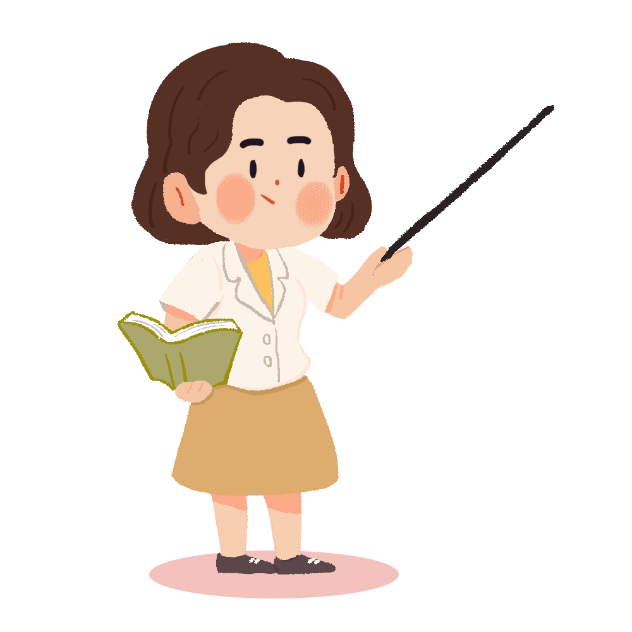 主体-写法
主体一般紧扣开头，对开头叙述的事实和提出的问题，进行阐述或展开。
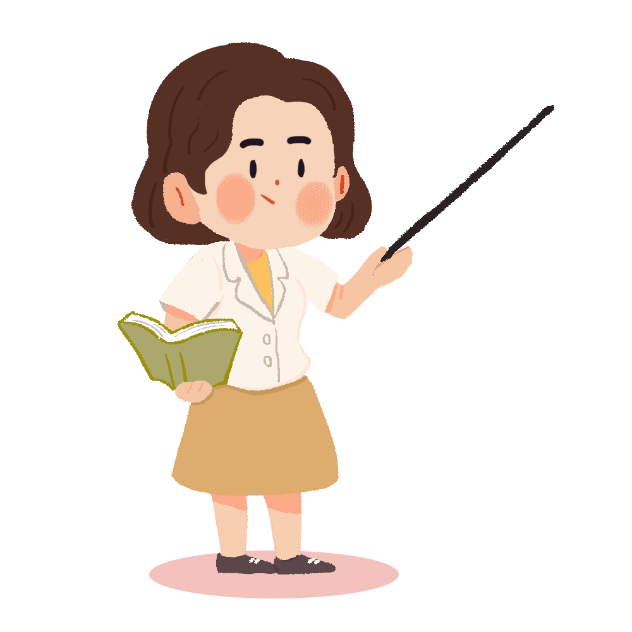 主体-写法
主体的结构：
按事情发生发展的顺序来叙述。
   有头有尾，脉络清晰，适合报道一个完整的事件过程。
按事理分类来叙述。
   即将材料归纳成几种情况、几个问题来写。
根据编发意图，选用有关素材片段直接编排。
   每条信息单独成段，也可加小标题，构成一个信息组合。
结尾-写法
简报的结尾，是简报的结束语。
    简报的结尾一般是指出事实的意义，或者揭示事件发展的趋势，起到画龙点睛的作用。
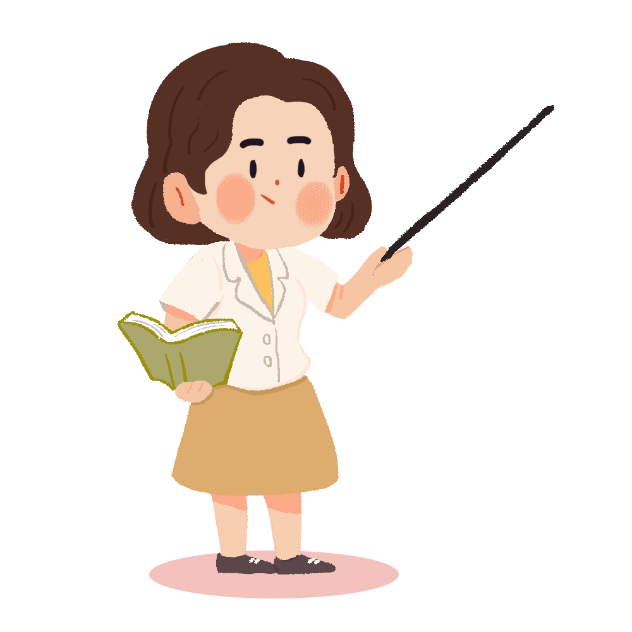 版记-写法
———————————————————
报:安徽省教育厅，安徽省高工委
送:安徽省部属各高等学校
发:本部各部门
———————————————————
                                                     共印60份
上级单位
平行或不相隶属的单位
下级单位
印刷份数
一课一练
1.简报，即简明扼要的（   ）	。
        A.内容表达      B.重点分析     C.情况报告      D.新闻报道

2.下列简报类型不属于按性质分的是 （      ）。
       A.工作简报       B.生产简报      C.定期简报       D.学习简报

3.简报与报告相同。（      ）
C
C
×
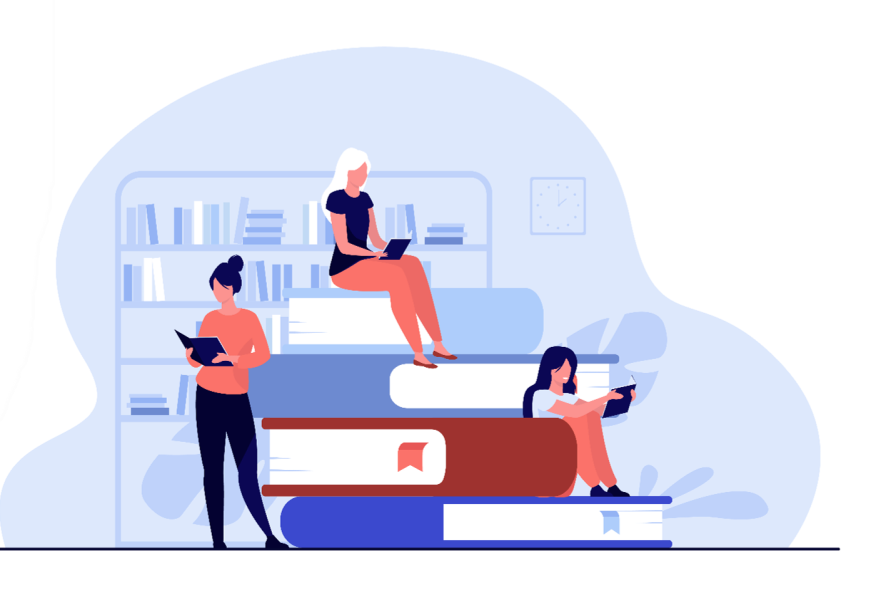 学校校训、口号
应用文-简报
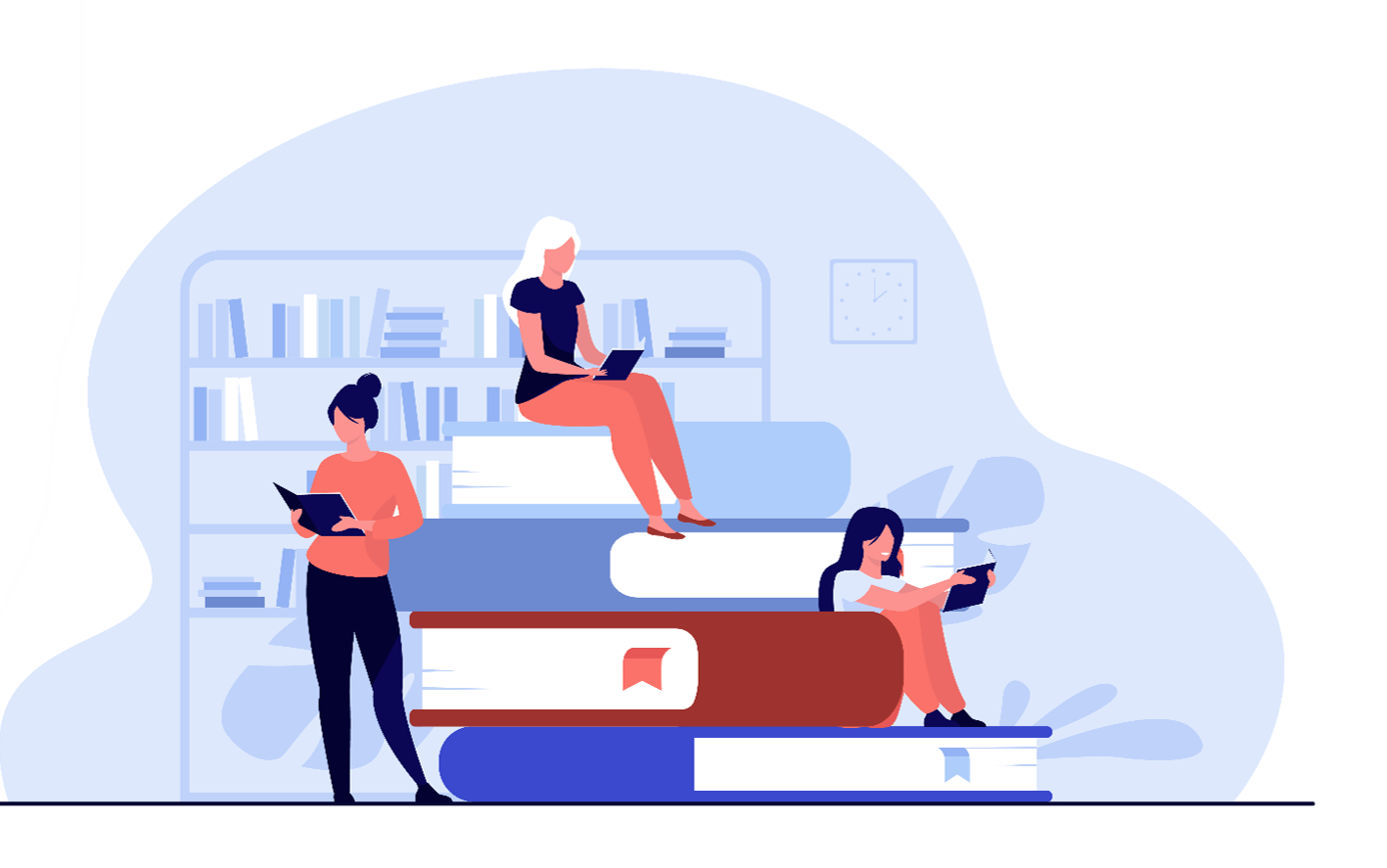 我们下节课再见！
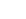